Statistics
What is statistics?
Statistics : a branch of mathematics dealing with the collection, analysis, interpretation, and presentation of masses of numerical data

What is it used for?
Used for things like:
Forecasting weather
Emergency services staffing
Quality testing
Medical studies
Stocking inventory
Data Collection  & Sampling Techniques
Objectives
Identify the five basic sample techniques 
Identify the variable, population, and sample.
Explain the difference between an observational and an experimental study
Explain how statistics can be used and misused
Data Collection
In research, statisticians use data in many different ways.  
Data can be used to describe situations. 
Data can be collected in a variety of ways, BUT if the sample data is not collected in an appropriate way, the data may be so completely useless that no amount of statistical torturing can salvage them. 
Why might data be incorrectly collected?
What is a sample?
The population is everyone (or everything) we are interested in.
A sample is a group selected from the population.
Why do we take a sample?
We want to know something about the population, and it’s not practical, or may be impossible, to get data from the entire population. (animals)
A variable is an attribute of the population that we want to know about, like the weight of a bag of chips, or the color of someone’s hair. (Quantitative vs Qualitative)
We may be looking for what causes the variable to change, or how the variable affects other variables.
Basic Methods of Sampling
Random Sampling
Selected by using chance or random numbers 	Each individual subject (human or otherwise) has an equal chance of being selected
Examples:   
Drawing names from a hat
Random Numbers
(humans are not capable of random selection)
Basic Methods of Sampling
Systematic Sampling
Select a random starting point and then select every kth subject in the population
Simple to use so it is used often
Basic Methods of Sampling
Stratified Sampling – based on characteristics of sample
Divide the population into at least two different groups with common characteristic(s), then draw SOME subjects from each group (group is called strata or stratum)
Basically, randomly sample each subgroup or strata
Results in a more representative sample
Basic Methods of Sampling
Cluster Sampling – based on geography
Divide the population into groups (called clusters), randomly select some of the groups, and then collect data from ALL members of the selected groups
Used extensively by government and private research organizations 
Examples:
Exit Polls
Basic Methods of Sampling
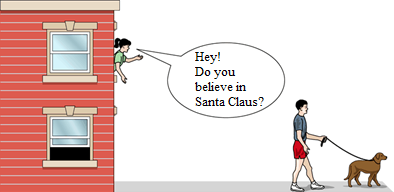 Convenience Sampling
Not an acceptable way to sample
Use subjects that are easily accessible 
Examples: 
Using family members or students in a classroom
Mall shoppers
Why are these not ok?
When might it be ok to draw samples from these places?
What is the population, sample, and variable in each of these?
A baker counts the number of raisins in 10 oatmeal raisin cookies.
Lays chip company checks the weight of 2000 bags.

Why would the baker count all the raisins in all the cookies? Or Lays weigh every bag they produce?
Data collection
It may be impossible or impractical to collect data from the entire population.
Animal populations are one of the main categories that are impossible to collect data from the entire population.
How do we determine if a species is endangered?

Capture – Recapture method
Estimate the population size by tagging a sample.

# of tagged animals in the sample	=	# of tagged animals in the population
	# of animals in the sample					Total Population
Example 1
Ex 1:  A biologist catches 80 fish from various locations in a lake, tags them and returns them into the lake.  A week later he catches 60 fish and 12 are tagged.  Estimate the number of fish in the lake.
You try one
Ex 2:  From several locations on an island, a naturalist catches 96 rabbits and tags and releases them.  Ten days later, 120 rabbits are caught and 36 have tags.
	Estimate the number of rabbits on the island.
Types of Experiments
Observational Studies
The researcher merely observes what is happening or what has happened in the past and tries to draw conclusions based on these observations
No interaction with subjects, usually
No modifications on subjects 
Occur in natural settings, usually
Can be expensive and time consuming
Example: 
Surveys---telephone, mailed questionnaire, personal interview
More on Surveys
Types of Experiments
Experimental Studies
The researcher manipulates one of the variables and tries to determine how the manipulation influences other variables
Interaction with subject occurs, usually
Modifications on subject occurs
May occur in unnatural settings (labs or classrooms)
Example: 
Clinical trials of new medications, treatments, etc.
Sources of Misuse
There are two main sources of misuse of statistics: 
An agenda on the part of a dishonest researcher 
Unintentional errors on part of a researcher
Basically, good old fashioned mistakes
Misuses of Statistics
Samples
Voluntary-response sample (or self-selected sample)
One in which the subjects themselves decide whether to be included---creates built-in bias
Telephone call-in polls (radio)
Mail-in polls
Internet polls (restaurant reviews)
Small Samples
Too few subjects used
Convenience
Not representative since subjects can be easily accessed
Misuses of Statistics
Graphs
Can be drawn inappropriately leading to false conclusions
Watch the “scales”
Omission of labels or units on the axes
Exaggeration of one-dimensional increase by using a two-dimensional graph
Exaggeration of one-dimensional increase by using a two-dimensional graph
Misuses of Statistics
Survey Questions
Loaded Questions---unintentional wording to elicit a desired response
Order of Questions
Nonresponse (Refusal)—subject refuses to answer questions
Self-Interest ---Sponsor of the survey could enjoy monetary gains from the results
Misuses of Statistics
Missing Data (Partial Pictures)
Detached Statistics ---no comparison is made 
Percentages --
Precise Numbers 
People believe this implies accuracy
Implied Connections
Correlation and Causality –when we find a statistical association between two variables, we cannot conclude that one of the variables is the cause of (or directly affects) the other variable
Misused Statistics in the News
http://www.businessinsider.com/fox-news-charts-tricks-data-2012-11
Pie, Pictogram, Stem and Leaf, Dot Plot
What do you think each type of graph looks like?
Pie, Pictogram, and Stem and Leaf plots
Objectives - Today we will:
Analyze data on each type of plot.
Learn how to create each type of plot.
Learn what mean, median, and mode are, and how to calculate them.
Pie Chart
Pie chart: A circle cut into slices. The size of each slice is proportional to the quantity it represents.
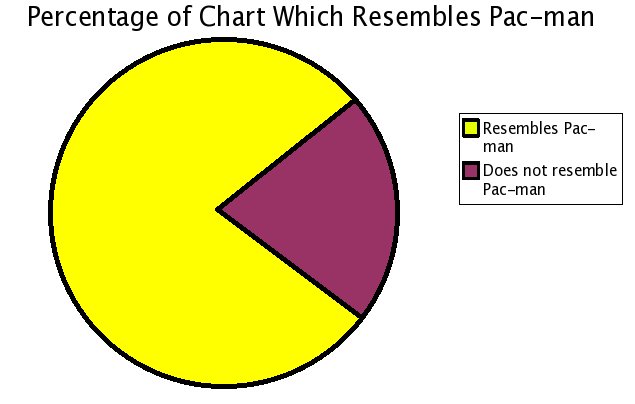 Pie Chart
Why might we use this type of plot?
What information can easily be seen by looking at it?
What are some of its shortcomings?
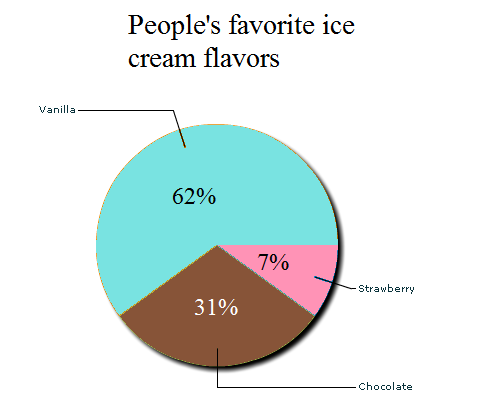 Warm Up
A survey was conducted to find people’s favorite form of exercise. The resulting data follows:
Running – 18
Swimming – 7
Cycling – 13
Other / I don’t like exercise - 27

Find the angles and percentages needed for making a pie graph from this data.
Sketch a pie graph, estimating the angles.
Warm Up
1.  A team of biologists captures and marks 87 snails, then releases them back into their environment. Two weeks later, the biologist returns and captures 74 of the snails, 11 of which were marked.
		Estimate the total population.

2. Shimee and Brianna randomly select the 4th student who enters HHS and ask “How do you get to school in the mornings?” They then ask every 6th person after that.
a. What is their variable, sample, and population?
b. What sampling method did they use?
[Speaker Notes: You must test today

Pass back calendars; pass around sign-up sheet, collect articles (talk about after warm-up)

Mrs. Stacks is coming around to check Leontif day 2 and the review. If you do not have it, she can get you one.

Quiz tomorrow]
Building a Pie Chart
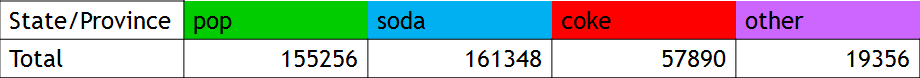 To build a pie chart, we need the percentage and the angle each group represents.
Take the proportion and turn it into an angle for our chart.
To do this, multiply the proportion by 360 degrees.
Round percentages to one decimal place.
Round angle to nearest whole number.
You try
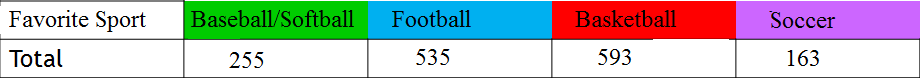 Find percentages and angles.
Baseball/Softball: 255/1546 = 16.5% ; 59 degrees
Football: 535/1546 = 34.6% ; 125 degrees
Basketball: 593/1546 = 38.4% ; 138 degrees
Soccer: 163/1546 = 10.5% ; 38 degrees
Pictogram
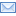 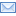 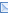 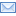 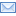 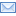 Pictogram: A chart which uses
   pictures to represent quantities

This type of chart is often seen in newspapers and magazines. Why do you think that is the case?
What are some problems with this type of graph?
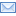 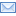 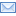 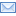 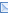 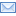 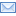 Key:       = 10 letters
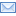 http://en.wikipedia.org/wiki/Pictogram
Stem and Leaf
Number of touchdown passes thrown by NFL teams in the 2000 season:
37, 33, 29, 28, 21, 19, 18, 15, 14, 9
What are some of the benefits to this type of plot? What are some drawbacks?
You try one
A store in the mall wants to know what ages it should target its advertising towards. They sample every third guest that makes a purchase in a day. The results are below.
		35, 33, 49, 35, 47, 38, 23, 35, 27, 17
Mean, Median, Mode
Mean (μ) – average like you are used to. Add all the numbers up and divide by the quantity of numbers.
Median – The middle of road is also called the median. Median is the middle of the data.
Mode – The most frequently occurring number.

These are all different measures of center. They tell us where the middle of the data set is.
Mean, Median, Mode
Calculate the mean, median, and mode for the stem and leaf plot we just made.
35, 33, 49, 35, 47, 38, 23, 35, 27, 17

Mean: 339/10 = 33.9
We have to get our numbers in order before we can determine the median.
Median: 35
Mode: 35
Double stem-and-leaf plot
A stem and leaf plot with data on either side.
Useful for comparing sets of data.
Double stem-and-leaf plot
Two players shoot 25 free throws 10 times with their eyes closed. Here are their results:
Player 1: 25, 17, 16, 8, 5, 16, 21, 6, 1, 25
Player 2: 25, 15, 9, 22, 4, 3, 19, 15, 19, 18

Make a double stem-and-leaf plot of the data.
Who has a higher mode score?
Mean?
Median?
HW2
Lesson 3: Box and Whisker PlotObjectives
Today we will learn:
What quartiles 1, 2, and 3, and minimum and maximum are, and how to calculate them.
What an outlier is and how to determine if a data set has any.
What a box plot is, how to draw it, and how to read data from it.
Five-Number Summary
Five-Number Summary: Quartile 1, Quartile 2, Quartile 3, maximum, and minimum.
These values are visually represented by a Box-and-Whisker Graph, also called a “Box Plot.”
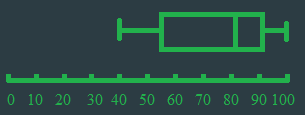 Min, Max, and Range
A chemistry course had the following test grades:
0, 57, 68, 72, 80, 84, 84, 91, 94, 100

Find the maximum (upper extreme) and the minimum (lower extreme).

What is the range of the data?
How could we calculate this?
Range = Maximum - Minimum
Components of the Five-Number Summary
Quartiles – values which divide an ordered set into four subsets of approximately equal size.
Each “area” between quartiles contains 25% (one fourth/one quarter) of the data.
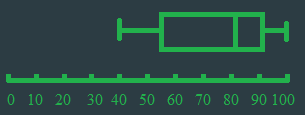 [Speaker Notes: Circle quartiles, emphasizing that they each contain approximately 1/4th of the data]
Quartiles
Median – labeled Q₂, is the (second) quartile.
Find Q₂ for the test data.
	0, 57, 68, 72, 80, 84, 84, 91, 94, 100
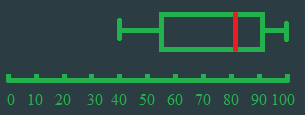 [Speaker Notes: What if we only have 9 points? (an odd number)]
Quartiles
Lower (First) Quartile – labeled Q₁, is the median of the lower half of the data.
Find Q₁ for the test data.
	0, 57, 68, 72, 80, 84, 84, 91, 94, 100
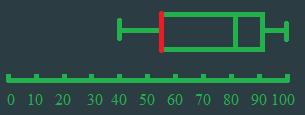 Quartiles
Upper (Third) Quartile – labeled Q₃, is the median of the upper half of the data.
Find Q₃ for the test data.
		0, 57, 68, 72, 80, 84, 84, 91, 94, 100
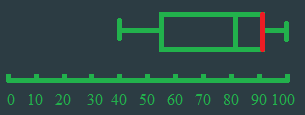 What if there is an odd number of data points?
Calculate the median, lower quartile, and upper 	quartile for the modified test scores:
		 0, 57, 68, 72, 80, 84, 84, 91, 94
IQR
Interquartile Range – Written IQR, is the middle data; everything between Q1 and Q₃.
Calculated by subtracting Q₃ from Q₁
IQR = Q₃ - Q₁
IQR is the range of the middle 50% of the data.
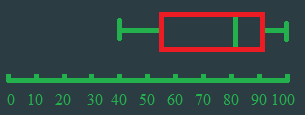 IQR
What is the IQR for our test data?
	0, 57, 68, 72, 80, 84, 84, 91, 94, 100
Outlier
Outlier: A number that is much smaller or much larger than most other values in the set of data.

Add 1.5 * IQR to the upper quartile, Q3.
Any value above that number is an outlier.

Subtract 1.5*IQR from the lower quartile, Q1.
Any value below that number is also an outlier.
Outlier
Are there any outliers in the test data?
0, 57, 68, 72, 80, 84, 84, 91, 94, 100
You try
Given the following 9-hole mini putt scores:
		62, 79, 55, 66, 18, 75, 43, 79, 59, 81

Make a box plot for this data. Note outliers.
Would there be an outlier if the 18 were a 19?
Outliers and measure of spread
Range and IQR are both measures of spread.
They tell us how much variation there is in our data. That is, how spread out is everything.
Which would be more affected by an outlier: the range, or the IQR?
Calculator
62, 79, 55, 66, 18, 75, 43, 79, 59, 81
Press the STAT button  Edit
Input the data under L1.
Be careful to type the numbers correctly!
Go to GRAPH (2nd+Y=), then press enter on number 1.
Highlight “ON” and press enter.
Press down and the right arrow until you are highlighting the box plot, then press enter again.
Now press the ZOOM key and scroll down to ZoomStat.
Or you can just press ZOOM then 9.
Warm Up
A mall survey asks weekend shoppers how much they typically spend each trip. The results follow:
70, 20, 60, 50, 200, 40, 50, 75, 60
Calculate all five numbers in the five number summary, and determine if there are any outliers.
Sketch a box plot from this data.
Calculate the mean. Why is it not the same as the median?
Calculate the mode.
I messed up yesterday. You can have multiple modes.
[Speaker Notes: Quiz today
Hand back articles & note cards]
HW 2
Lesson 3: Frequency table, bar graph, dot plot.Objectives:
Today we will learn:
How to calculate the percentile of a value in our data, and how to find what data points are in a given percentile.
What a frequency table, bar graph, and dot plot are.
How to create each of these plots.
How to read data from these graphs.
Percentile
Percentile: The pth percentile of a set of numbers is the value in that set such that “p” percent of the numbers are less than or equal to that value.
For a test score example, your percentile is the scores you beat or tied.
Percentile Practice
A survey asks people how many times in a row they typically sneeze. The results follow:
		2, 3, 2, 3, 7, 4, 1, 1, 2, 2, 3, 1

What percentile is 2 sneezes?
What number of sneezes is in the 70th percentile?
Percentile Practice
Given the winning scores of little league basketball games:
	15, 18, 23, 21, 27, 34, 32, 14, 7, 17, 28

Find what percentile 18 is for this data.
What score is in the 75th percentile?
Frequency Table
Frequency: How often something occurs.

Frequency Table: A table that shows how often something occurs.

Relative Frequency: The number of times something happens compared to the total number of outcomes.
Frequency Table
Audrey looked at the purchases of five people who bought shoes in her store:
Person 1: Loafers and Rain Boots
Person 2: Bed Slippers
Person 3: Heels and Rain Boots
Person 4: Loafers and Tennis Shoes
Person 5: Rain Boots and Bed Slippers
Let’s make a frequency table of this data so we can easily see how many of each type of shoe were purchased.
Frequency Table
How many total pairs of shoes were bought?
What is the frequency of Rain Boots?
What is the relative frequency of Rain Boots?
What is the difference between frequency and relative frequency?
Example 2
The number of times a student takes their phone out in class during a particular week is shown below:

	

How many students were seen with their phone out?
 How often did students take their phone out 3 times in class?
How often did students take out their phone 6 or more times?
What is the relative frequency for students pulling out their phones 3 times in class?
[Speaker Notes: Describe frequency]
Example 3
The inches of rainfall for Wake Forest over the last 10 days are given below (rounded):
0, 0, .2, .6, .9, .3, 0, .3, .2, .1

Organize the data into a frequency chart.
How often did it rain .2 inches?
What is the relative frequency of .2 inches of rain?
Roughly estimated from: http://www.wral.com/weather/page/1934052/
You try
The estimated semester costs of different majors at a university are listed below:



How many schools charge $4900 per semester
What percent of tuitions are $4800 per semester?
Dot Plot
What is a dot plot?
It is a plot with dots for the frequency. Frequency is on one axis and the categories are on the other.
Dot Plot
The in-state tuition cost of attending certain college within a university are listed below:
4900, 5300, 4800, 4800, 5100, 5000, 5000, 4600, 4800, 5100, 4800, 4900

Make a dot plot of the data.
[Speaker Notes: Freq start at 0 or have break]
Bar Graph
What is a bar graph?
Bar Graph: Like a dot plot, but with bars instead of dots. Still has frequency on one axis and categories on the other.

The in-state tuition cost of attending certain college within a university are listed below:
4900, 5300, 4800, 4800, 5100, 5000, 5000, 4600, 4800, 5100, 4800, 4900

Make a bar graph of the data.
[Speaker Notes: Bars do not touch!]
You try
Lyndsay conducts a survey asking “How many pieces of gum do you chew in a day?”
 	
		

Make a dot plot.
Make a bar graph.
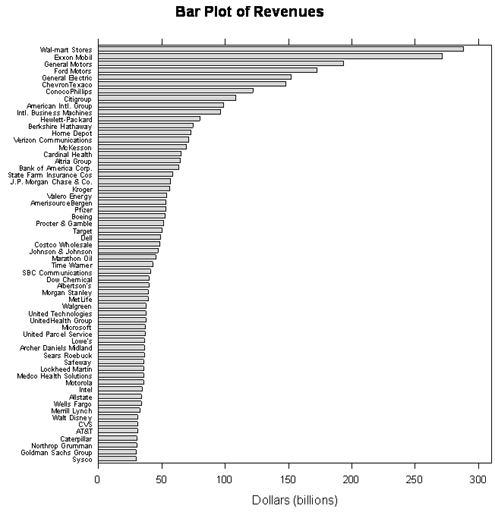 Consider this!
This information is from 2006 and shows the revenue of lots of fortune 500 companies.
What does revenue mean?
Who seems to be making the most money?
http://www.b-eye-network.com/view/2468
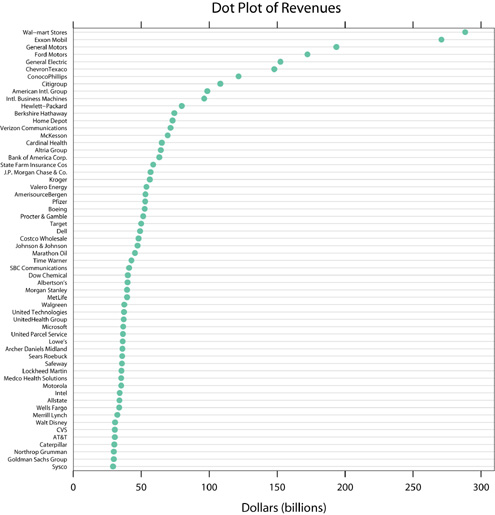 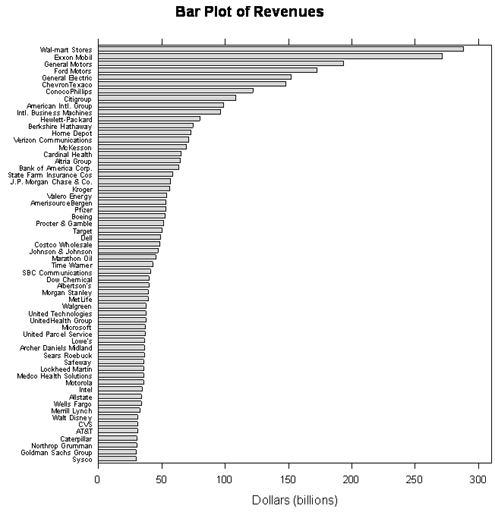 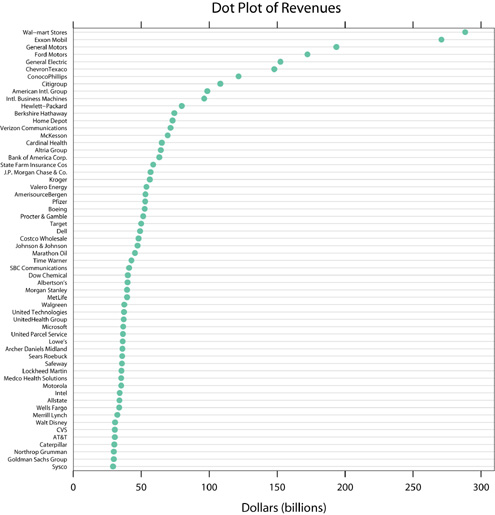 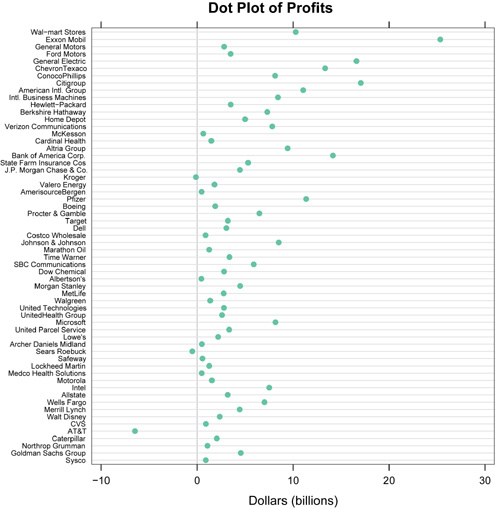 http://www.b-eye-network.com/view/2468
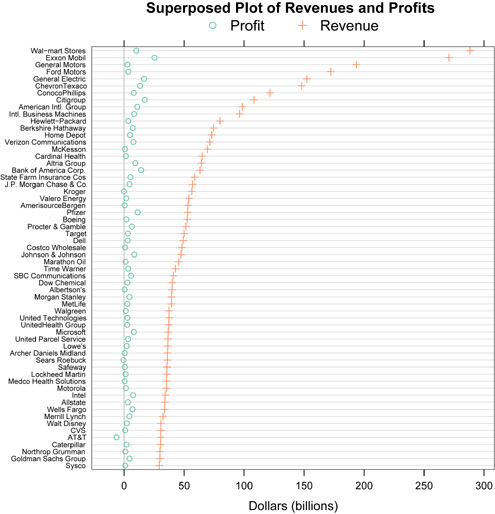 http://www.b-eye-network.com/view/2468
Warm Up
In soccer, an assist is a pass which leads to a teammate scoring a goal. The 2014 leader for assists in the NCAA was Eric Lynch. His assists each game are shown in the frequency table below.


How many games did Lynch play in last season?
What percent of games did Lynch have three assists in?
What percentile is 3 assists?
HW4
[Speaker Notes: Go over quiz]
Lesson 4: Histograms, Standard Deviation, VarianceObjectives:
Today we will learn:
What a histogram is, how to create one, and how to read data from it.
How to create appropriate intervals for a histogram.
Calculate variance and standard deviation.
Think about it
People’s heights (in cm): 154, 162, 177, 177, 180, 185, 187, 193, 195, 200, 200 
Given the data, what would be the problem with making a bar graph?

Histograms are similar to bar graphs, but instead of having categories, there is a range of numbers for the x-axis. This way you can group similar data points together.
[Speaker Notes: Discuss bullet 2.]
Ranges for Histograms
When deciding what interval to use, choose a range that is large enough to make you graph useful, but small enough to make your bars meaningful.

We call these ranges intervals.

The intervals must all be the same width.
[Speaker Notes: Bullet 1 – Do not want ranges that put only one in each group, and do not want only two groups.]
154, 162, 177, 177, 180, 185, 187, 193, 195, 200, 200
Ranges for Histograms
Intervals cannot overlap.

There cannot be spaces in intervals.

It is ok for an interval to have no data in it.
Histogram
People’s heights (in cm):
		154, 162, 177, 177, 180, 185, 187, 193, 195, 			200, 200 

What is the range of the data?
What is a good interval for a histogram of this data?
What if I wanted exactly 8 intervals?
You try
HHS conducts a student survey on the average number of tweets students make per week. They find the following results:
0, 0, 0, 2, 4, 5, 7, 8, 9, 10, 11, 14

Create a histogram of this data.
What interval range did you use for this data?
What is a interval range that would not be appropriate?
[Speaker Notes: Interval of 2
Interval of 3]
Shape and Center
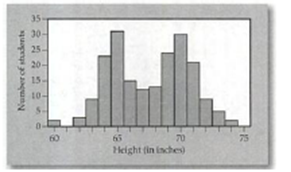 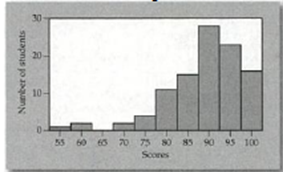 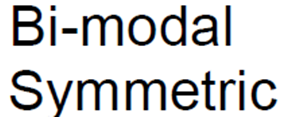 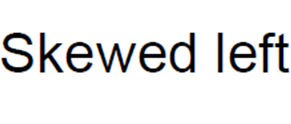 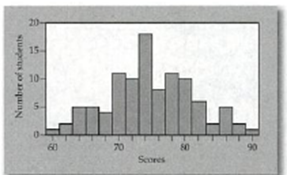 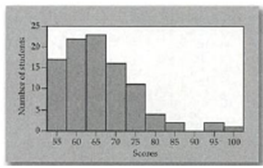 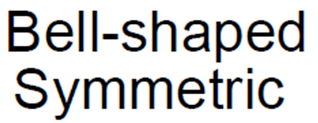 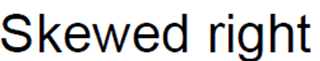 Describe the graph
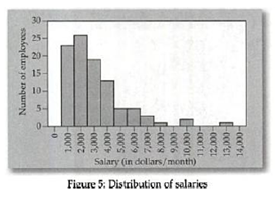 Skewed right
One peak (Unimodal) at 1000
Possibly an outlier at 13,000
There are two gaps at 9000 and 11000 to 12000.
Most data is clustered from 1000 to 4000.
Describe the graph
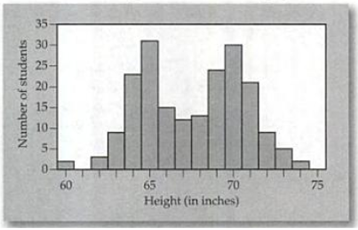 Bimodal symmetric
Peaks at 65 and 70
Gap at 61
Clusters from 64 to 66 and 69 to 71
No apparent outliers
Variance and Standard Deviation
[Speaker Notes: Do off to the side! (n and mean)

St. Dev. - how spread out numbers are (show sigma symbol)

Mean: 74
Variance: 14.2
St. Dev: 3.77]
You try
Find the variance and standard deviation for the following heights of a rival team, The Mighty Morphin’ Flower Arrangers:
		69, 73, 74, 74, 74, 74, 74, 74, 75, 79
[Speaker Notes: Mean + std. dev
Compare to previous team
What do these differences (in mean and stdDev) mean?
Why does this matter?]
On calculator
Biologists want to collect data on a snake population. They measure 10 snakes and find their lengths are:
		69, 70, 70, 72, 73, 74, 77, 78, 78, 79

Calculate the variance and standard deviation for the snake population.
[Speaker Notes: list -> math]
You try on calculator
The test scores in an algebra 2 class are below:
		59, 64, 72, 97, 100, 100, 77, 86, 92, 88

Calculate the variance and standard deviation for this test.
https://prezi.com/kcoym8yjvxp8/stats-project/
Warm Up
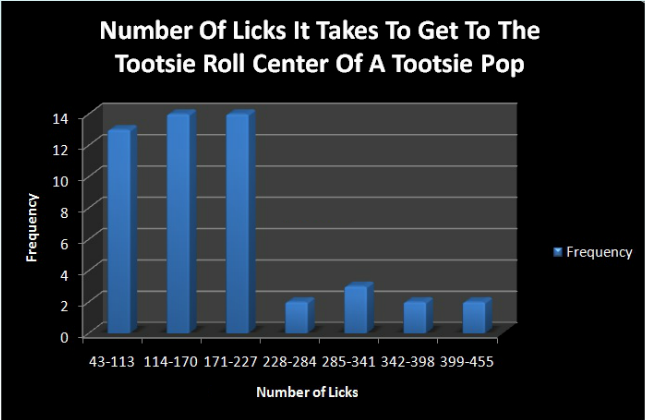 What is the interval width?
What is the relative frequency of 228-284 licks?
Approximate where the median would be.
What percentile would 340 licks be?
[Speaker Notes: Histogram bars aren’t touching, but cool data so I let it go.]
Homework
Lesson 5: Normal CurveObjectives:
Today we will learn:
What a normal (bell-shaped) curve is.
What the 68-95-99.7 rule is, and how to apply it to a normal curve.
Reading information from the above rule.
Normal Distribution (Bell-Shaped Curve)
A normal distribution is when the graph is symmetric. It is often referred to as a bell-shaped curve.
Note that the distribution does not have to be perfect, but close to this shape.
For this type of data set, the measures of center are all close.
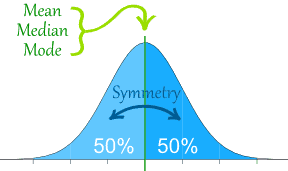 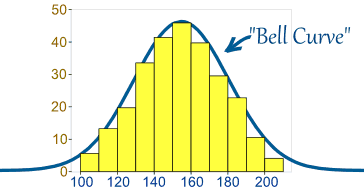 [Speaker Notes: What are measures of center?
Averages: Mean, median, and mode]
More about the bell curve
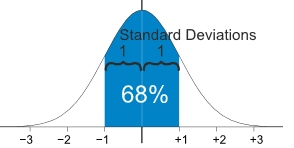 For a normal distribution, most data lies within a certain number of standard deviations (σ) from the mean.
As a general rule, 68% of the data lies one standard deviation (σ) away from the mean.
95% is within two σ
99.7% is within three σ
This is known as the 68-95-99.7 rule.
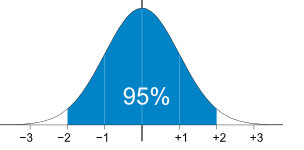 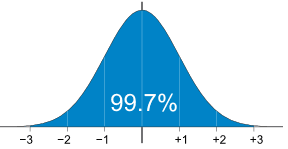 [Speaker Notes: Build bell curve with B. Ball team data from Thursday:
Hoops! I did it again!
69, 70, 70, 72, 73, 74, 77, 78, 78, 79

Compare to The Mighty Morphin Flower Arrangers:
69, 73, 74, 74, 74, 74, 74, 74, 75, 79]
Making a bell-curve graph
The distribution of heights of American adult men is approximately normal with a mean of 69” and a standard deviation of 2.5”.

Use the 68-95-99.7 rule to make a bell-shape graph.
What’s the range of men in the middle 95%?
The lower 16% of men are below what height?
What is the height of a man at the 84th percentile?
What percent of men are over 74” tall?
What percent of men are shorter than 61.5”
[Speaker Notes: 64-74
66.5
71.5
97.5
2.5%]
You try
The mean age for an American president to take office is 54 with a standard deviation of 5 years.

Create a bell-shaped curve with this information.
What was the age range of the middle 95%?
What percentile is a president who is 49 years old?
What percent of presidents are over 64 when elected?
What percent are between 49 and 64?
[Speaker Notes: They create graphs
I do questions
44-64
16 p.tile
97.5%
81.5%]
Example 3
The mean IQ for adults is 100 with a standard deviation of 16.

What percentile is a person with a score of 84?
Between what percentiles is an IQ between 68 and 132?
What IQ’s are in the middle 68%?
What IQ score is the 2.5th percentile?
What IQ score is the 84th percentile?
[Speaker Notes: 50 – 68/2 = 16th percentile
2.5th percentile and 97.5th percentile
84 - 116
52
116]
Warm Up
Get a ruler and your calculator.
The mean for an ICM quiz was an 80 with a standard deviation of 6.

What percentile is a 92?
What score is the 16th percentile?
What score is in the top 2.5%?
[Speaker Notes: 95th 
84
92]
HW5
Lesson 6: Z-ScoreObjectives
Today we will learn:
What a z-score is, and how to calculate it
What if…?
The mean for an ICM quiz was an 80 with a standard deviation of 6.

What if we want to know the percentile for someone who got a 95 on the ICM quiz?
How do we find out how many standard deviations away it is?
[Speaker Notes: We use something called a z-score.]
Normal Curve and Z-Scores
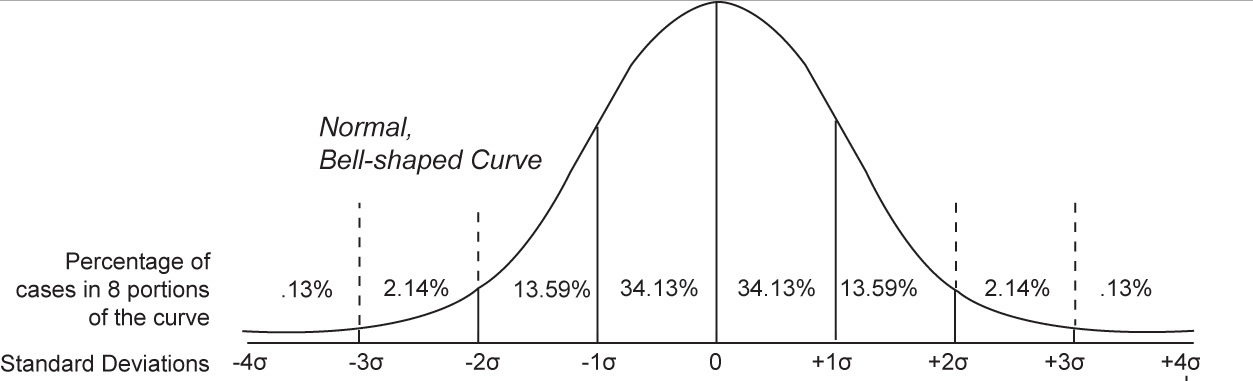 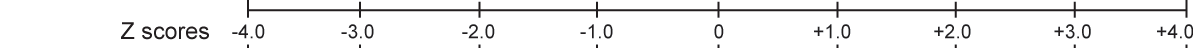 [Speaker Notes: A z-score indicates how many standard deviations something is from the mean.]
Z-score
Example 1
The mean IQ score is 100 with a standard deviation of 16.
Sam has an IQ score of 120. What percentile is she?

To find her percentile, we use a z-score chart.
[Speaker Notes: Z = 120-100 / 16 = 1.25
THEN
Hand out Z-score chart. .75]
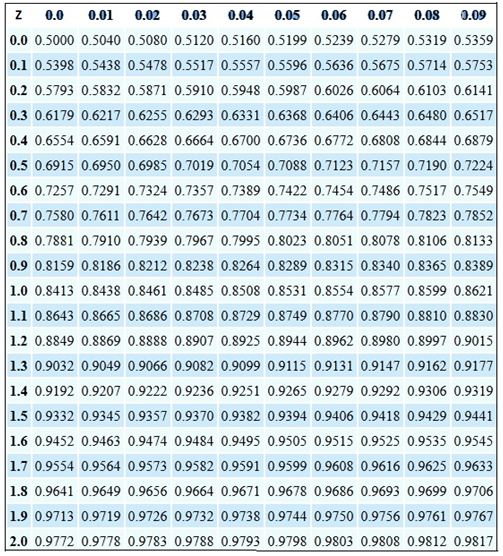 [Speaker Notes: 1.25  .8944 S.D.s = 89th percentile]
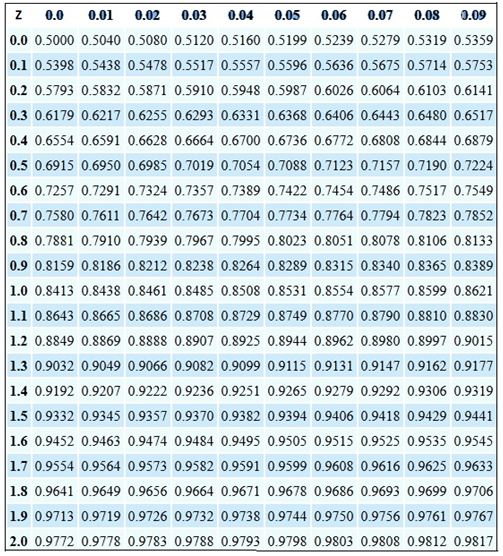 Example 2
Logan’s score on a stats midterm was 79 points. The class average was a 75 with a standard deviation of 6.
What percentile is Logan’s score?
[Speaker Notes: Z = 80-75 / 6 = .67 (round to hundredths place)
 .7486 = 75th percentile]
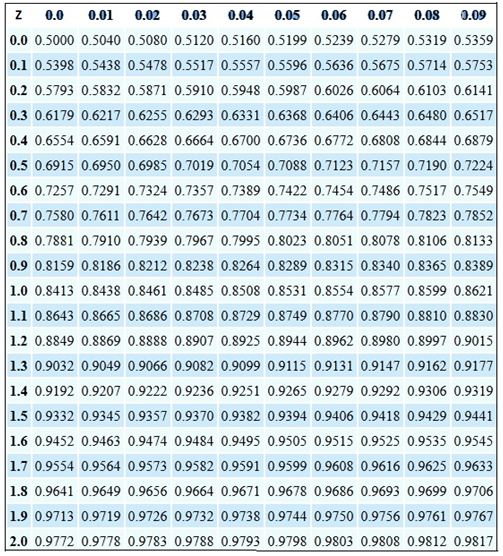 Example 3
Cars sold in the US have an average of 135 horsepower with a σ of 40 horsepower.
What is the percentile for a car with 195 horsepower?
[Speaker Notes: Z = 1.5
 .9332 = 93rd percentile]
Ex 4 - You try
The mean IQ score is 100 with a standard deviation of 16.
KiAndre has an IQ score of 108. What percentile is he?

Christian has an IQ of 90. What percentile is he? (Use the negative side of the z-score chart)
[Speaker Notes: Z = 108-100 / 16 = .5
.6915 = 69th percentile

Z = 90-100 / 16 = -.625 (round to hundredths)
-.63 = .2643 = 26th percentile]
Example 5 (A little different)
The mean IQ score is 100 with a standard deviation of 16.
What z-score represents the 88th percentile (percent at or below)?
[Speaker Notes: Percentile is everyone your scores tied or beat divided by the total number of scores.

Which number on your z table is closest to .88?]
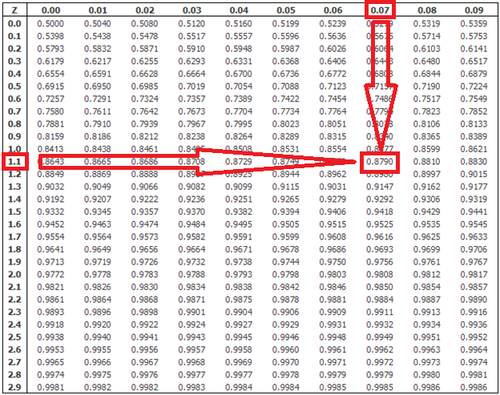 Example 6
The mean IQ score is 100 with a standard deviation of 16.
We just found what z-score represents the 88th percentile,
Z = 1.17, so how do we find the IQ?
[Speaker Notes: Z = x – mu / sigma
1.17 = x – 100 / 16, now solve for x.
X = 114.83
So Christian’s IQ is 114.83]
Example 7
The mean IQ score is 100 with a standard deviation of 16.

What is the IQ of someone in the highest 20%?
What is the IQ of someone in the highest 75%?
What is the IQ of someone in the lowest 3%?
[Speaker Notes: 80% / 80th percentile.
      z = .84 = x – 100 / 16  x = 113.44 or above

2. 25% / 25th percentile
     .2514  z = -.67 = x – 100 / 16  x = 89.28

3% / 3rd percentile
       z = -1.88 = x – 100 / 16  x = 69.92]
Warm Up
Get a ruler if you would like one again today.
The mean for an ICM quiz was an 80 with a standard deviation of 6.

What percentile is a score of 90?
What scores are in the upper 15%?
What scores are in the lower 10%
[Speaker Notes: Z = 90-80 / 6 = 1.67  .9616 = 96th percentile
85th percentile  z = 1.04 = x – 80 / 6  x = 86.24
	This is really close to one standard deviation away (86). Z score is really close to 1.
10th percentile  z = -1.28 = x – 80 / 6  x = 72.32]
Lesson 7: Z-scores day 2Objectives:
Today we will discuss and practice more applications of z-scores.
Homework 6
Notation
The mean and standard deviation for a Normal distribution can be expressed as N(μ, σ).
Example 1
Based on the IQ scores N(100, 16):

Between what IQ is someone in the middle 90%?

Between what IQ is someone in the middle 50%?
[Speaker Notes: Between the 5th and 95th percentile.
5h percentile  z = -1.65 = x – 100 / 16  x = 73.6
95th percentile  z = 1.65 = x -100 / 16  x = 126.4
	1. between 73.6 and 126.4
Between the 25th and 75th percentile.
25th percentile  z = -.67 = x – 100 / 16  x = 89.28
75th percentile  z = .67 = x – 100 / 16  110.72
	2. Between 89.28 and 110.72]
You try
Based on the ICM quiz scores N(80,6):

What scores are in the middle 60%?

What scores are in the middle 20%
[Speaker Notes: Between the 20th and 80th percentiles.
20th percentile  z = -.84 = x – 80 / 6  x = 76.96
80th percentile  z = .84 = x – 80 / 6  x = 85.04
	1. Between 76.96 and 85.04
Between the 40th and 60th percentiles.
40th percentile  z = -.25 = x – 80 / 6 = 78.5
60th percentile  z = .25 = x – 80 / 6 = 81.5
	2. Between 78.5 and 81.5]
Example
What percentile is a male who scored a 700 on Math?
What percentile is a female who scored a 700 on Math?
What accounts for the difference in percentile between males and a females who received the same Math SAT score?
[Speaker Notes: 1, Z = 700 – 532/ 119 = 1.74 .9591 = 95th percentile
2. Z = 700 – 499 / 113 = 1.78  .9625 = 96th percentile
3. Different standard deviations]
Example
What is the score of a male who is the 60th percentile in critical reading?
What is the score of a female who scored in the 95th percentile in writing?
[Speaker Notes: 1. 60th percentile  z = .25 = x – 498 / 116  x = 527
2. 95th percentile  z = 1.65 = x – 494 / 112  x = 678.8]
Example
What range of scores is in the middle 40% of male math scores?
What range of scores is in the middle 80% of female math scores?
[Speaker Notes: Between the 30th and 70th percentiles.
30th percentile  z = -1.88 = x – 532 / 119  x = 308.28
70th percentile  z = 1.88 = x – 532 / 119  x = 755.72
	1. Between 308.28 and 755.72
Between the 10th and 90th percentiles.
10th percentile  z = -1.28 = x – 499 / 113  x = 354.36
90th percentile  z = 1.28  = x – 499 / 113  x = 643.64
	2. Between 354.36 and 643.64]
Example
What is the percent of females who scored between 500 and 600 in critical reading?
What is the percent of males who scored between 550 and 600 in writing?
What is the percent of females who scored between 400 and 600 in math?
What percent of males scored between 300 and 400 in critical reading?
[Speaker Notes: Between 500 and 600
500  z = 500 – 493 / 116 = .0603 .5239 = 52nd percentile
600  z = 600 – 493 / 116 = .9224  .8212 – 82nd percentile
	1. Between 52 and 82 percent = 30% of females.

Between 550 and 600
550  z = 550 – 481 / 115 = .60  .7257 = 73rd percentile
600  z = 600 – 481 / 115 = 1.03  .8485 = 85th percentile
	2. Between 73 and 85 percent = 12% of males

Between 400 and 600
400  z = 400 – 493 / 112 = -.83  .2033 = 20th percentile
600  z = 600 – 493 / 112 = .96  .8315 = 83rd percentile
	Between 20 and 83 percent = 63% of females

Between 300 and 400
300  z = 300 – 498 / 116 = -1.71  .0436 = 4th percentile
400  z = 400 – 498 / 116 = -.84  .2005 = 20th percentile
	Between 4 and 20 percent of males = 16% of males]
Example
What percent of male students scored above a 700 in math?
What percent of females scored above a 600 in reading?
Draw a 68-95-99.7 curve for male’s critical reading.
[Speaker Notes: Z = 700 – 498 / 116 = 1.74  .9591 = 96th percentile / 96%  4% of males
Z = 600 – 493 / 113 = .95  .8289 = 83rd percentile / 83%  17% of females]
A Final Example
A male is in the 8th percentile of heights. If he is 65.5 inches tall, what is the mean height for men if the standard deviation is 2.5 inches?
Mercedes is in the 67th percentile of test scores. What is the mean test score if her score is an 88% and the standard deviation is 3 points?
[Speaker Notes: 8th percentile   z = -1.41 = 65.5 – u / 2.5  u = 69.025 in
67th percentile  z = .44 = 88 – u / 3  u = 86.68 points]
Information, definitions, and data from (among others):
http://www.oracle.com/technetwork/java/lai-flex-javafx-jsf-301278.html
http://openhighschoolcourses.org/mod/book/tool/print/index.php?id=197
http://www.mathworksheetscenter.com/mathtips/statsareimportant.html
http://www.merriam-webster.com/dictionary/statistics
http://www.mathsisfun.com/definitions/median.html
http://www.mathsisfun.com/definitions/mean.html
http://home.avvanta.com/~math/def2.cgi?t=mode
http://en.wikipedia.org/wiki/Pie_chart
http://en.wikipedia.org/wiki/Pictogram
http://www.b-eye-network.com/view/2468